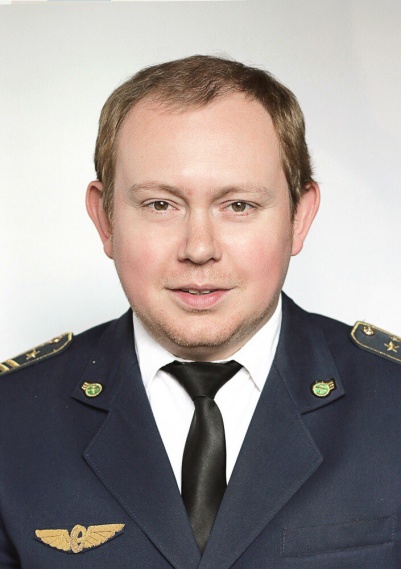 КОСТРОВАЛЕКСАНДРАНАТОЛЬЕВИЧ
Заведующий отделением «Автоматика и телемеханика на ж.д. транспорте» Челябинского института путей сообщения филиала УрГУПС
Преподаватель специальных дисциплин
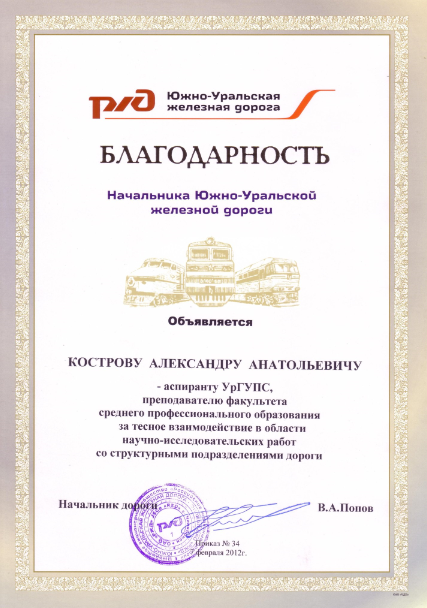 Награжден благодарностью 

Начальника ЮУЖД 

«За тесное взаимодействие в области научно-исследовательских работ со структурными подразделениями дороги»
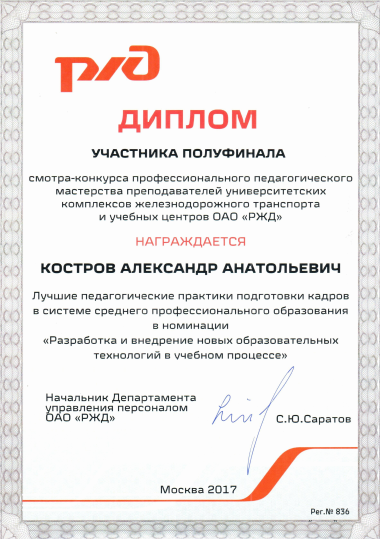 С проектом «Применением технологий виртуальной и дополненной реальности в образовательном процессе» участвовал в
смотре -конкурсе профессиональных компетенций преподавателей университетских комплексов железнодорожного транспорта и учебных центров ОАО «РЖД» дошел до полуфинала данного смотра-конкурса.
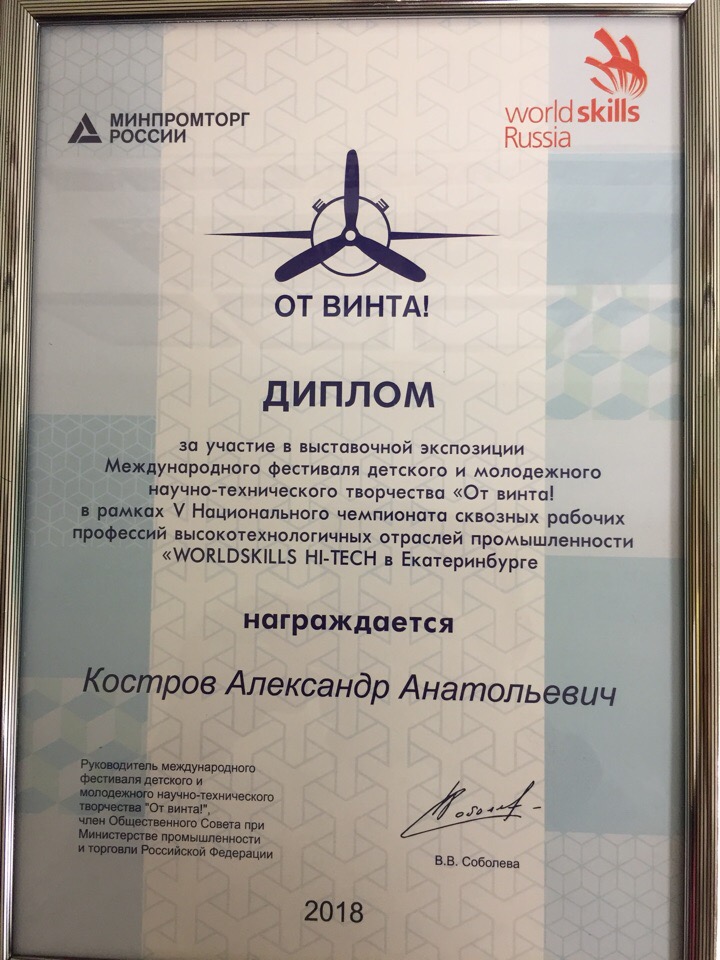 Награжден дипломом участника в выставочной экспозиции Международного фестиваля научно-технического творчества «От винта!» 
в рамках V Национального чемпионата сквозных рабочих профессий высокотехнологичных отраслей промышленности 
WORLDSKILLS HI-TECH
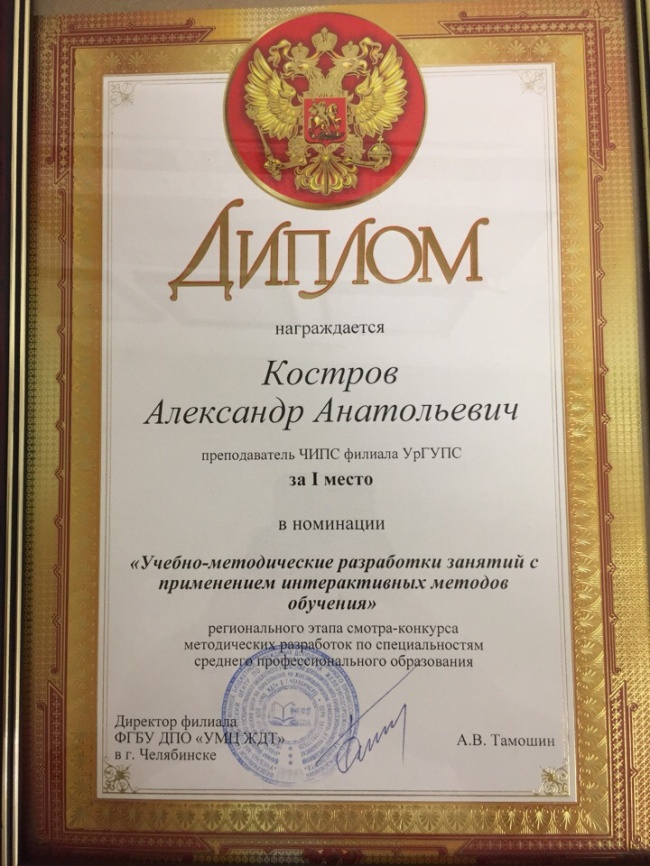 Награжден дипломом 
«За I место» 
на региональном этапе смотра-конкурса методических разработок по специальностям среднего профессионального образования в номинации 
«Учебно-методическая разработка занятия с применением интерактивных методов обучения»
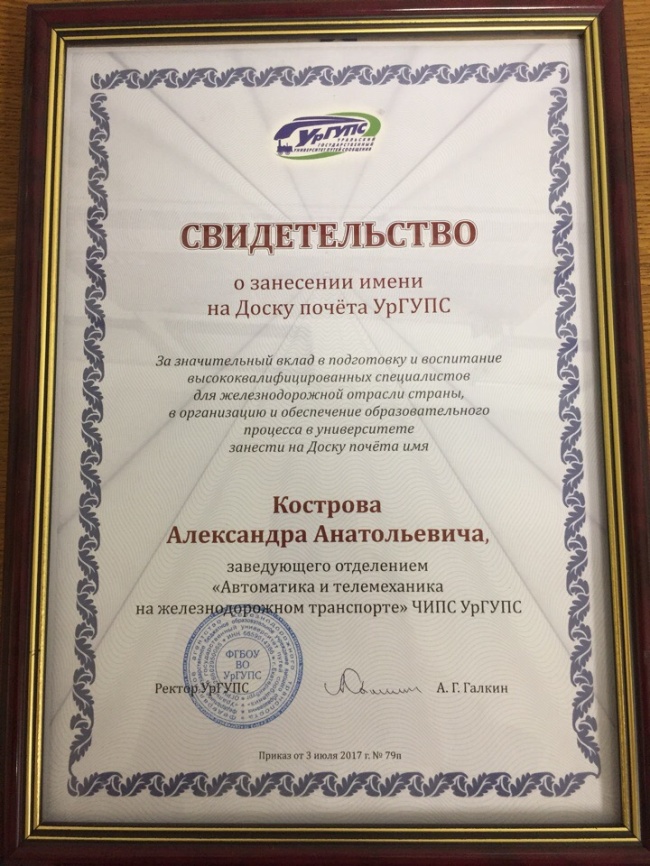 Имя занесено на 

Доску почёта УрГУПС

За значительный вклад в подготовку и воспитание высококвалифицированных специалистов для железнодорожной отрасли страны, в организацию и обеспечение образовательного процесса
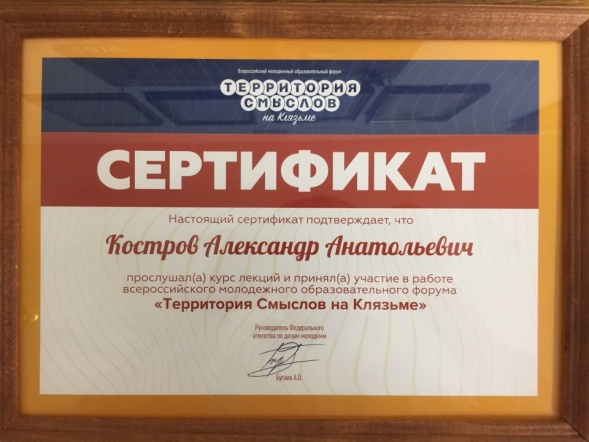 Участвовал в работе всероссийского образовательного форума 

«Территория смыслов на Клязьме»

Участвовал в конкурсе молодежных проектов и получил грат на разработки
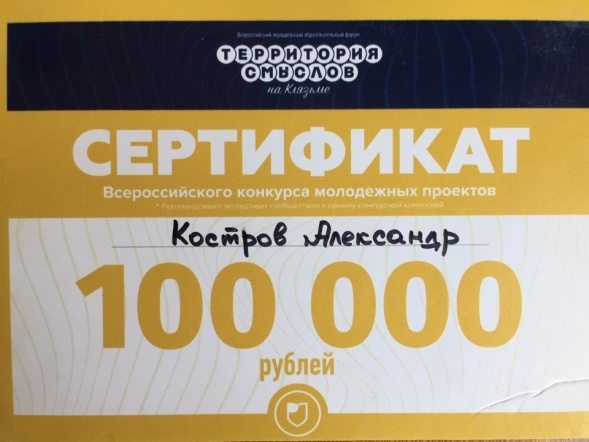 Под руководством ежегодно выполняется 1-2 реальных дипломных проекта – гранта, в рамках которых кабинеты и лаборатории ЧИПС оснащаются современными макетами-тренажерами
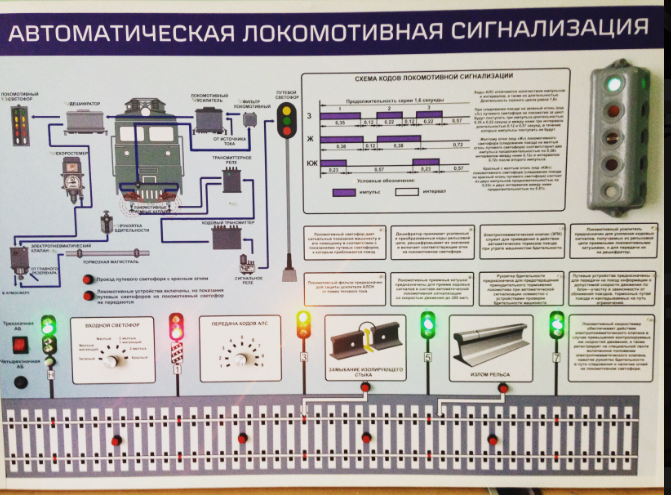 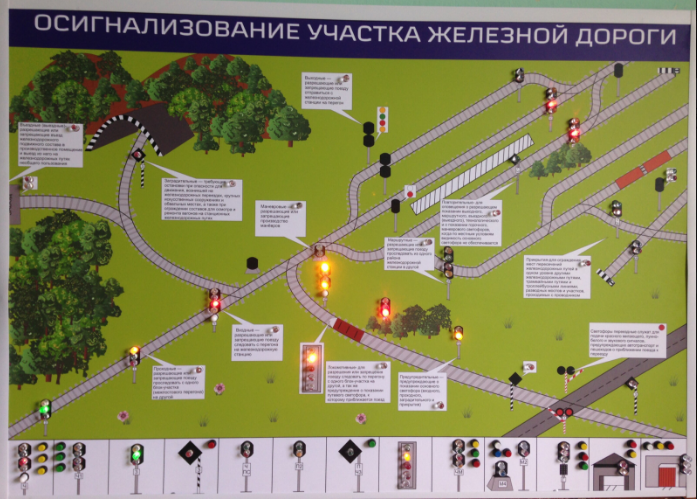 В образовательном процессе использует технологии виртуальной и дополненной реальности (VR-очки)
В образовательном процессе активно проводит работы на тренажерах и макетах, использует при подготовке студентов учебный полигон ЧИПС